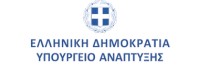 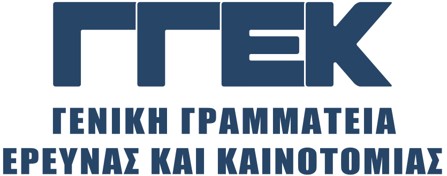 Aποτίμηση Δράσεων Έρευνας και Καινοτομίας ΕΣΠΑ 2007-2013 της ΓΓΕΚ
ΕΙΣΑΓΩΓΗ ΣΤΟ ΕΡΓΟ ΤΗΣ ΑΠΟΤΙΜΗΣΗΣ
Δρ  Νικ. Σαργιάνος,  Γ.Γ.Ε.Κ. 
Προϊστάμενος Τμήματος Β΄ - Αποτίμησης και Αξιολόγησης Επιπτώσεων
Δ/νσης Σχεδιασμού & Προγραμματισμού ‘Ερευνας και Καινοτομίας
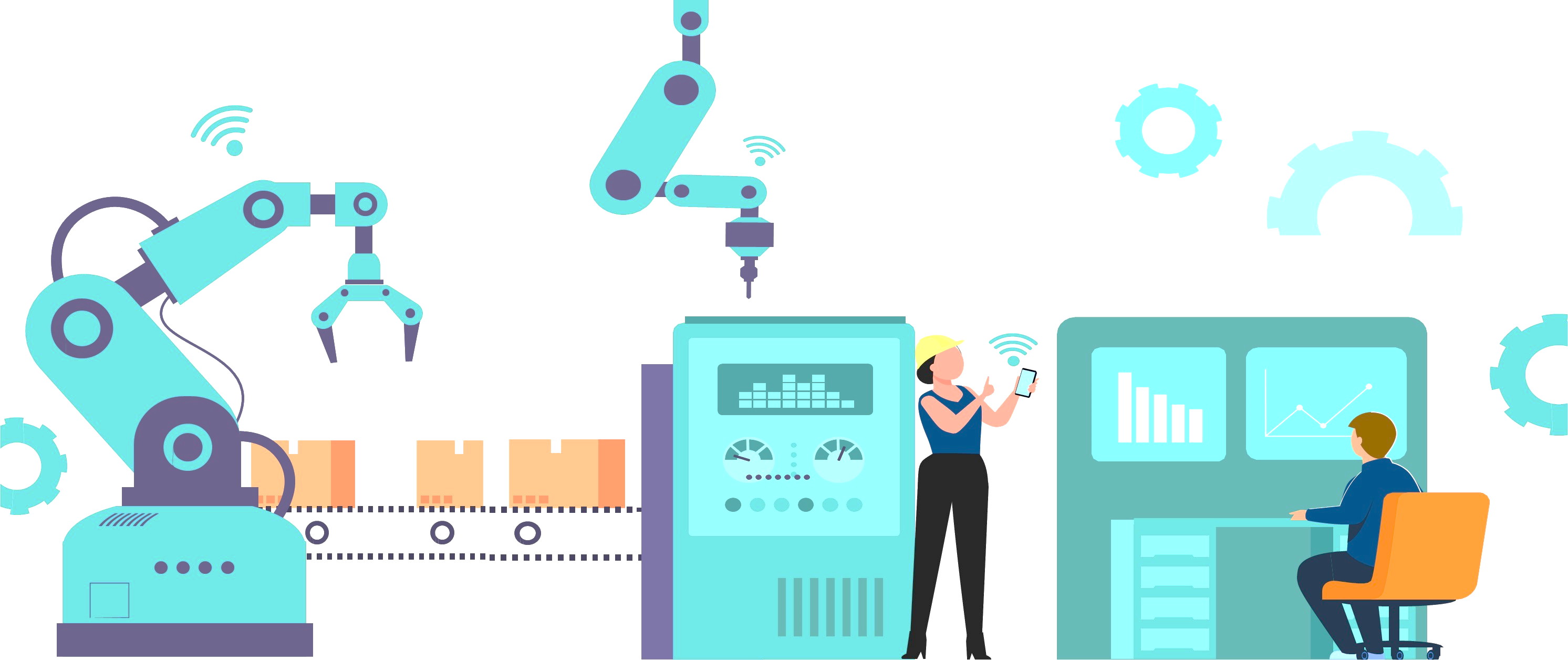 Εθνικό Ίδρυμα Ερευνών
Αμφιθέατρο ‘Λεωνίδας Ζέρβας’ 
13 Δεκεμβρίου 2023
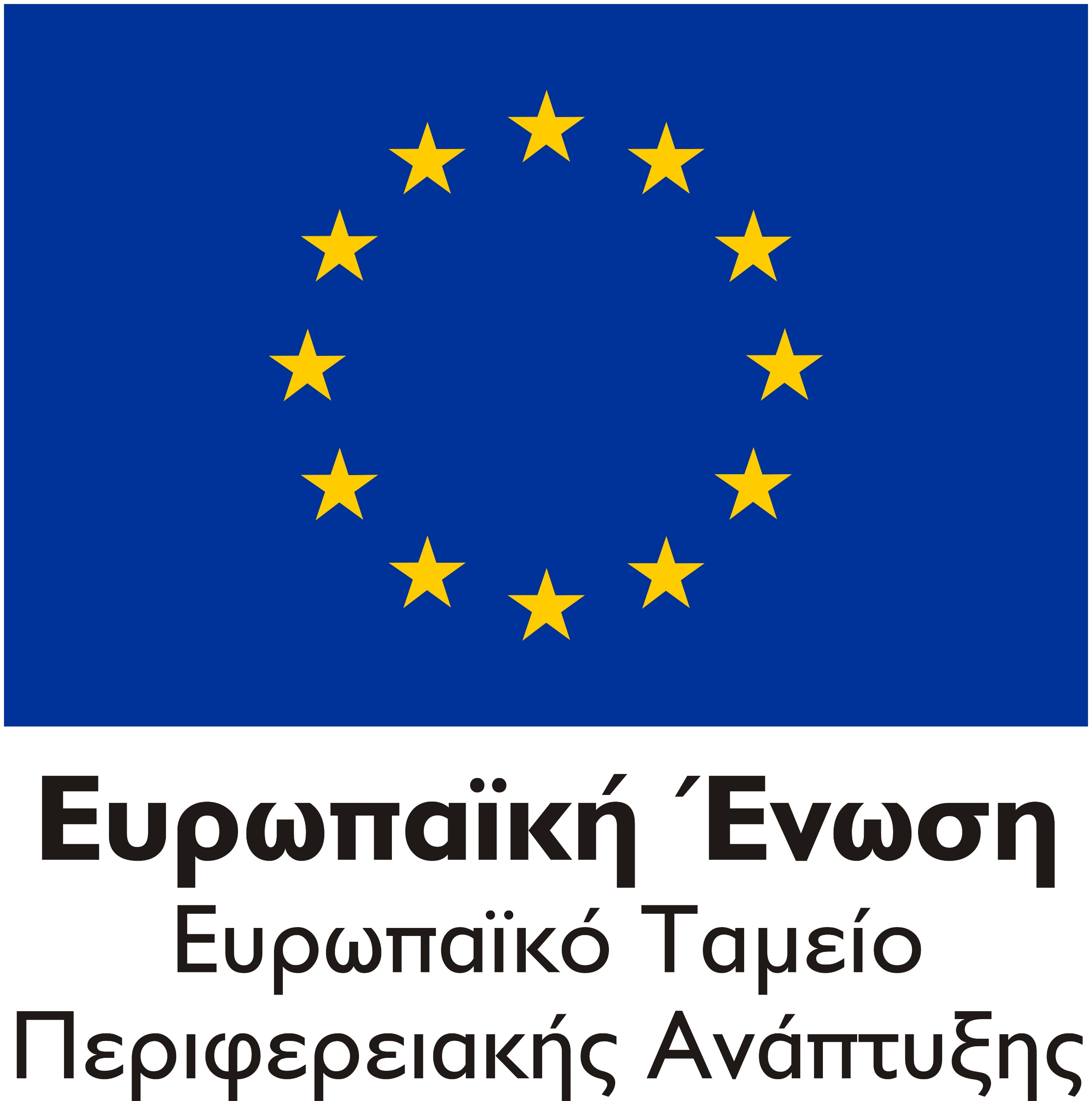 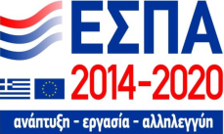 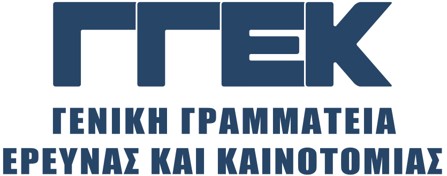 Aξιολόγηση των Δράσεων Έρευνας και Καινοτομίας ΕΣΠΑ 2007-2013 της ΓΓΕΚ
Το έργο εντάχθηκε στο Επιχειρησιακό Πρόγραμμα «Ανταγωνιστικότητα Επιχειρηματικότητα και Καινοτομία 2014-2020» και χρηματοδοτήθηκε από την Ευρωπαϊκή Ένωση (Ε.Τ.Π.Α.) και από εθνικούς πόρους μέσω του Π.Δ.Ε., στο πλαίσιο της Πράξης «ΕΓΚΑΤΑΣΤΑΣΗ ΜΗΧΑΝΙΣΜΟΥ ΠΑΡΑΚΟΛΟΥΘΗΣΗΣ (MONITORING MECHANISM) ΤΗΣ ΥΛΟΠΟΙΗΣΗΣ ΤΗΣ ΕΘΝΙΚΗΣ ΣΤΡΑΤΗΓΙΚΗΣ RIS3 - ΣΥΛΛΟΓΗ & ΕΠΕΞΕΡΓΑΣΙΑ ΔΕΙΚΤΩΝ» [με Κωδικό ΟΠΣ 5008067]
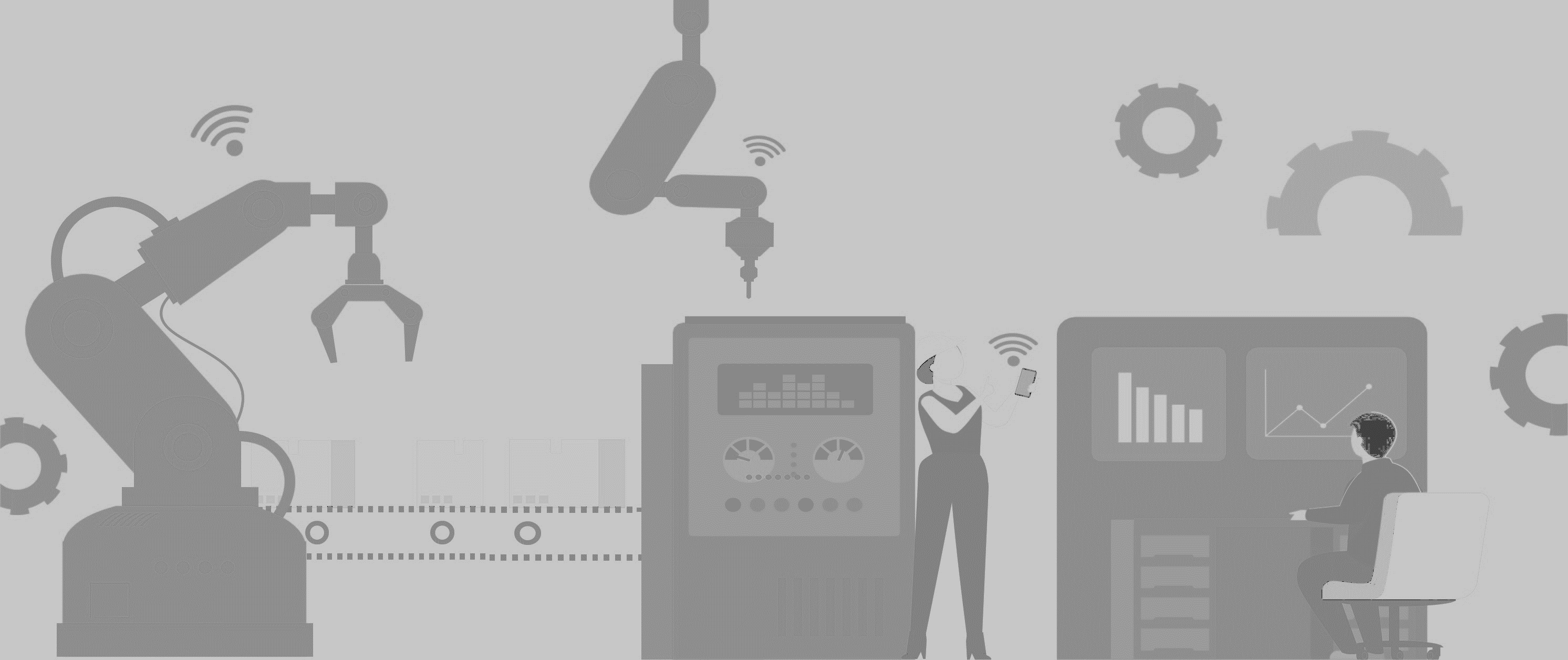 ΕΙΣΑΓΩΓΗ ΣΤΟ ΕΡΓΟ ΤΗΣ ΑΠΟΤΙΜΗΣΗΣ
Περιεχόμενα
Αρμοδιότητες οικείου τμήματος ΓΓΕΚ
Ιστορικό αξιολογήσεων ex-post
Βασικά σημεία Διαγωνισμού Αποτίμησης
Ιστορικό – ορόσημα υλοποίησης
Καταληκτικές επισημάνσεις
3
ΑΡΜΟΔΙΟΤΗΤΕΣ ΟΙΚΕΙΟΥ ΤΜΗΜΑΤΟΣ ΓΓΕΚ
Τμήμα Β’ -Αποτίμησης και Αξιολόγησης Επιπτώσεων
της Δ/νσης Σχεδιασμού και Προγραμματισμού Έρευνας & Καινοτομίας της Γ.Γ.Ε.Κ.
Αποτίμηση-Αξιολόγηση αποτελεσμάτων των Δράσεων της ΓΓΕΚ και Εποπτευόμενων Φορέων
Λήψη διορθωτικών μέτρων με βάση τα συμπεράσματα του σημείου 1
Εκτίμηση μακροχρόνιων αναγκών του Εθνικού Συστήματος Έρευνας
Συλλογή και ταξινόμηση ερευνητικών δεδομένων/αποτελεσμάτων για συνολική αξιολόγηση
Αναζήτηση και ιεράρχηση αξιόλογων και ώριμων αποτελεσμάτων ερευνητικών έργων, με στόχο την ανεύρεση μεθόδων/τρόπων  εμπορικής αξιοποίησής τους
Σύνταξη εξειδικευμένων μελετών και εκθέσεων για τα αποτελέσματα έργων και δράσεων της ΓΓΕΚ
Συλλογή, ταξινόμηση και παρουσίαση στοιχείων για Ε&Κ στον εθνικό, ευρωπαϊκό και διεθνή χώρο
Προετοιμασία,  υποστήριξη πιστοποίησης και εποπτεία των διαδικασιών Διασφάλισης Ποιότητας της Γ.Γ.Ε.Κ κατά την Προκήρυξη-Διαχείριση-Παρακολούθηση προγραμμάτων 
Συντονισμός και επικοινωνία με Δ/νσεις και Τμήματα της ΓΓΕΚ για τη συλλογή στοιχείων και πληροφοριών, που χρειάζονται για τη σύνταξη κατάλληλων απαντήσεων σε υποβαλλόμενες ερωτήσεις  Κοινοβουλευτικού Ελέγχου
ΙΣΤΟΡΙΚΟ ΑΞΙΟΛΟΓΗΣΕΩΝ EX-POST
Παλιότερες αξιολογήσεις
ΠΑΕΤ 1992 (αφορούσε την περίοδο 1984 – 85) 
Αξιολόγηση από ομάδα στελεχών ΓΓΕΤ + εξωτερικός Εμπειρογνώμονες
 
ΠΑΒΕ 1994 (περίοδος 1986 – 1990)  Εξωτερικός Αξιολογητής 
 
ΕΠΕΤ Ι 1995 (περίοδος 1989 – 93) Αξιολόγηση από εσωτερική ομάδα της ΓΓΕΤ
 
STRIDE 1995 (περίοδος 1991 – 94) Αξιολόγηση από εσωτερική ομάδα της ΓΓΕΤ
 
ΠΕΝΕΔ-ΣΥΝ-ΠΑΒΕ 1998 (προκηρύξεις της περιόδου 1989 – 1992)  Εξωτερικός Αξιολογητής
 
Αποτίμηση του προγράμματος  ΠΡΑΞΕ - Φάση Α’  (2008) 
 
Επαναλαμβανόμενες Αξιολογήσεις των Ερευνητικών Κέντρων
ΙΣΤΟΡΙΚΟ ΑΞΙΟΛΟΓΗΣΕΩΝ EX-POST
Η αξιολόγηση του 2015
Υπήρξε η προ-τελευταία “μαζική” αξιολόγηση και η μεγαλύτερη μέχρι τη σημερινή
Περιέλαβε 6 Δράσεις του Γ’ ΚΠΣ και του ΕΣΠΑ
Κοινοπραξίες Επιχειρήσεων
ΠΑΒΕΤ
Τεχνοβλαστοί
Θερμοκοιτίδες (ΕΛΕΥΘΩ)
Περιφερειακοί Πόλοι Καινοτομίας
Cluster μικροηλεκτρονικής
Συμπεριέλαβε και άλλα θέματα, όπως : 
Αποτίμηση της διαχείρισης από τη ΓΓΕΤ
Συγκριτικές αναλύσεις μεταξύ των δράσεων
Διεθνείς πρακτικές
Μελέτες περιπτώσεων, κλπ
(Υλοποιήθηκε κατά κύριο λόγο το 2015, σε μεγάλη χρονική απόσταση από το κλείσιμο των έργων)
Ανάδοχοι του έργου ήταν κοινοπραξία εξωτερικών συμβούλων, που αποτελείτο από τις εταιρίες: ΑΤΛΑΝΤΙΣ Συμβουλευτική - INTRASOFT International - AGILIS Statistics & Informatics
ΙΣΤΟΡΙΚΟ ΑΞΙΟΛΟΓΗΣΕΩΝ EX-POST
Τι είναι μια αξιολόγηση ?
Είναι μία συστηματική διαδικασία η οποία αποτιμά την συνάφεια, την αποδοτικότητα, την αποτελεσματικότητα και τις επιπτώσεις πολιτικών, δράσεων και έργων σε σχέση με τους στόχους που είχαν τεθεί
Τα αποτελέσματά της τροφοδοτούν τη διαδικασία χάραξης πολιτικής δημιουργώντας μία διαρκή διαδικασία μάθησης και βελτίωσης
Η αξιολόγηση (πρέπει να) αποτελεί αναπόσπαστο τμήμα του προγραμματισμού και της υλοποίησης πολιτικών
Παρά την προφανή χρησιμότητά της, στην Ελλάδα εφαρμόζεται ελάχιστα
ΒΑΣΙΚΑ ΣΗΜΕΙΑ ΔΙΑΓΩΝΙΣΜΟΥ ΑΠΟΤΙΜΗΣΗΣ
Απαιτήσεις – Δράσεις προς αποτίμηση (1/3)
Αποτίμηση όλων των δράσεων ΕΡΕΥΝΑΣ & ΚΑΙΝΟΤΟΜΙΑΣ της Γ.Γ.Ε.Κ. (πρώην Γ.Γ.Ε.Τ.)  κατά την προγραμματική περίοδο 2007 – 2013
Αποτίμηση 16 Δράσεων 
ΣΥΝΕΡΓΑΣΙΑ – Συμπράξεις Παραγωγικών και Ερευνητικών Φορέων σε εστιασμένους Ερευνητικούς και Τεχνολογικούς τομείς
ΠΑΒΕΤ – Πρόγραμμα Ανάπτυξης Βιομηχανικής Έρευνας και Τεχνολογίας
Νέες Επιχειρήσεις – Υποστήριξη Νέων Επιχειρήσεων για δραστηριότητες Έρευνας & Τεχνολογικής Ανάπτυξης
Κουπόνια Καινοτομίας για Μικρομεσαίες Επιχειρήσεις
Spin-off, Spin-out – Υποστήριξη νέων καινοτόμων επιχειρήσεων
Υποστήριξη Ομάδων Μικρομεσαίων Επιχειρήσεων για Δραστηριότητες Έρευνας & Τεχνολογικής Ανάπτυξης
ΒΑΣΙΚΑ ΣΗΜΕΙΑ ΔΙΑΓΩΝΙΣΜΟΥ ΑΠΟΤΙΜΗΣΗΣ
Απαιτήσεις - Δράσεις προς αποτίμηση (2/3)
11 Διακρατικές Συνεργασίες (βλ. επόμενη διαφάνεια)
Δημιουργία Καινοτομικών Συστάδων Επιχειρήσεων (CLUSTERS)– Ένα Ελληνικό Προϊόν, μια Αγορά: ο Πλανήτης
Ευρωπαϊκή Ε&Τ Συνεργασία - Πράξη Επιχορήγησης Ελληνικών φορέων που συμμετείχαν επιτυχώς στην 1η Προκήρυξη Υποβολής των Ευρωπαϊκών Κοινών Τεχνολογικών Πρωτοβουλιών: «ENIAC & ARTEMIS»
Δημιουργία εθνικών Ερευνητικών Δικτύων σε τομείς  του Ευρωπαϊκού Οδικού Χάρτη των Ερευνητικών Υποδομών (ESFRI-EUROPEAN STRATEGY FORUM FOR RESEARCH INFRASTRUCTURES)
Ευρωπαϊκή Ε&Τ Συνεργασία - Πράξη Επιχορήγησης Ελληνικών φορέων που συμμετέχουν επιτυχώς σε Κοινές Προκηρύξεις Υποβολής Προτάσεων των πρωτοβουλιών του Κοινού Προγραμματισμού- “Joint Programming Initiatives” (JPIs)
ERANET–Ευρωπαϊκή Ε&Τ Συνεργασία - Επιχορήγηση Ελληνικών φορέων
ΑΡΙΣΤΕΙΑ Ι και ΙΙ
Ενίσχυση Μεταδιδακτόρων
ERC Grant Schemes
Ενίσχυση της απασχόλησης ερευνητικού προσωπικού σε επιχειρήσεις
ΒΑΣΙΚΑ ΣΗΜΕΙΑ ΔΙΑΓΩΝΙΣΜΟΥ ΑΠΟΤΙΜΗΣΗΣ
Απαιτήσεις - Δράσεις προς αποτίμηση (3/3)
11 Διακρατικές Συνεργασίες
ΔΙΜΕΡΗΣ Ε&Τ ΣΥΝΕΡΓΑΣΙΑ ΕΛΛΑΔΑΣ – ΓΑΛΛΙΑΣ 2009 (προκήρυξη 2009, π/υ 517.000 €)
ΔΙΜΕΡΗΣ Ε&Τ ΣΥΝΕΡΓΑΣΙΑ ΕΛΛΑΔΑΣ – ΟΥΓΓΑΡΙΑΣ 2009 (προκήρυξη 2009, π/υ 300.000 €)
ΔΙΜΕΡΗΣ Ε&Τ ΣΥΝΕΡΓΑΣΙΑ ΕΛΛΑΔΑΣ – ΤΟΥΡΚΙΑΣ 2010-11 (προκήρυξη 2009, π/υ 420.000 €)
ΔΙΜΕΡΗΣ Ε&Τ ΣΥΝΕΡΓΑΣΙΑ ΕΛΛΑΔΑΣ – ΡΟΥΜΑΝΙΑΣ 2011-12 (προκήρυξη 2010, π/υ 300.000 €)
ΔΙΜΕΡΗΣ Ε&Τ ΣΥΝΕΡΓΑΣΙΑ ΕΛΛΑΔΑΣ – ΤΣΕΧΙΑΣ 2011-13 (προκήρυξη 2011, π/υ 225.000 €)
ΔΙΜΕΡΗΣ Ε&Τ ΣΥΝΕΡΓΑΣΙΑ ΕΛΛΑΔΑΣ – ΣΛΟΒΑΚΙΑΣ 2011-12 (προκήρυξη 2011, π/υ 300.000 €)
ΔΙΜΕΡΗΣ Ε&Τ ΣΥΝΕΡΓΑΣΙΑ ΕΛΛΑΔΑΣ – ΓΑΛΛΙΑΣ 2013 (προκήρυξη 2013, π/υ 600.000 €)
ΔΙΜΕΡΗΣ Ε&Τ ΣΥΝΕΡΓΑΣΙΑ ΕΛΛΑΔΑΣ – ΤΟΥΡΚΙΑΣ 2013-14 (προκήρυξη 2013, π/υ 300.000 €)
ΔΙΜΕΡΗΣ Ε&Τ ΣΥΝΕΡΓΑΣΙΑ ΕΛΛΑΔΑΣ – ΚΙΝΑΣ 2012-14 (προκήρυξη Φεβρουαρίου 2012, π/υ 14,1 εκατ. €)
ΔΙΜΕΡΗΣ Ε&Τ ΣΥΝΕΡΓΑΣΙΑ ΕΛΛΑΔΑΣ – ΓΕΡΜΑΝΙΑΣ 2013-15 (προκήρυξη Απριλίου 2013, π/υ 5 εκατ. €)
ΔΙΜΕΡΗΣ Ε&Τ ΣΥΝΕΡΓΑΣΙΑ ΕΛΛΑΔΑΣ – ΙΣΡΑΗΛ 2013-15 (προκήρυξη Ιουλίου 2013, π/υ 10 εκατ. €)
ΒΑΣΙΚΑ ΣΗΜΕΙΑ ΔΙΑΓΩΝΙΣΜΟΥ ΑΠΟΤΙΜΗΣΗΣ
Απαιτήσεις – Ενότητες Δράσεων (1/2)
Ορίστηκαν 9 Ενότητες Δράσεων: μια (1) συνολική για το σύνολο των Δράσεων και οκτώ (8) με ομαδοποίηση δράσεων και κατηγοριοποίησή τους ως ακολούθως: 
Αναπτυξιακές προτάσεις ερευνητικών φορέων – ΚΡΗΠΙΣ
Συνεργασία
Συμπράξεις Παραγωγικών και Ερευνητικών Φορέων - Ενισχύσεις προς Επιχειρήσεις
ΠΑΒΕΤ - Πρόγραμμα Ανάπτυξης Βιομηχανικής Έρευνας και Τεχνολογίας
Νέες Επιχειρήσεις – Υποστήριξη Νέων Επιχειρήσεων για Δραστηριότητες Έρευνας & Τεχνολογικής Ανάπτυξης
Κουπόνια Καινοτομίας για Μικρομεσαίες Επιχειρήσεις΄
Spinoff – Spinout – Υποστήριξη νέων καινοτόμων επιχειρήσεων
Υποστήριξη Ομάδων ΜΜΕ για δραστηριότητες Έρευνας & Τεχνολογικής Ανάπτυξης
Διακρατικές Συνεργασίες 
Δημιουργία Καινοτομικών Συστάδων Επιχειρήσεων – Ένα Ελληνικό Προϊόν, μια Αγορά: ο Πλανήτης
ΒΑΣΙΚΑ ΣΗΜΕΙΑ ΔΙΑΓΩΝΙΣΜΟΥ ΑΠΟΤΙΜΗΣΗΣ
Απαιτήσεις – Ενότητες Δράσεων (2/2)
Ευρωπαϊκή Ε&Τ Συνεργασία
ERANET – Ευρωπαϊκή Ε&Τ Συνεργασία – Επιχορήγηση Ελληνικών φορέων
Πράξη Επιχορήγησης Ελληνικών φορέων που συμμετείχαν επιτυχώς στην 1η Προκήρυξη Υποβολής των Ευρωπαϊκών Κοινών Τεχνολογικών Πρωτοβουλιών: «ENIAC & ΑRTEMIS»
Δημιουργία εθνικών ερευνητικών δικτύων σε τομείς που αφορούν τις ερευνητικές υποδομές του Ευρωπαϊκού Οδικού Χάρτη των Ερευνητικών Υποδομών (ESFRI – ΕUROPEAN STRATEGY FORUM FOR RESEARCH INFRASTRUCTURES)
Πράξη Επιχορήγησης Ελληνικών φορέων που συμμετείχαν σε Κοινές Προκηρύξεις Υποβολής Προτάσεων των πρωτοβουλιών του Κοινού Προγραμματισμού – Joint Programming Initiatives (JPIs) 
Υποστήριξη Ερευνητών
ΑΡΙΣΤΕΙΑ Ι και ΙΙ
Ενίσχυση μεταδιδακτόρων
ERC Grant Schemes 
Ενίσχυση της απασχόλησης ερευνητικού προσωπικού σε επιχειρήσεις
ΒΑΣΙΚΑ ΣΗΜΕΙΑ ΔΙΑΓΩΝΙΣΜΟΥ ΑΠΟΤΙΜΗΣΗΣ
Πρόσθετες απαιτήσεις
Έρευνα Πεδίου για τη συλλογή δεδομένων, με συγκεκριμένη μεθοδολογία (ερωτηματολόγια, συνεντεύξεις, case studies)
 
Συγκεκριμένες απαιτήσεις για τη στατιστική επεξεργασία των αποτελεσμάτων αποτίμησης της κάθε δράσης (key performance indicators, μελέτη κόστους – οφέλους, οικονομικοί και κοινωνικοί δείκτες, επιστημονικές επιστροφές, εμπορικός αντίκτυπος [commercial impact], κ.ά.), για την επίδραση στους ωφελούμενους και για τον τρόπο διαχείρισης της ΓΓΕΚ

Επιπρόσθετες μελέτες καλών πρακτικών (καλές πρακτικές Εθνικών Συστημάτων Διαχείρισης ΕΤΑΚ – καλές πρακτικές ομοειδών Δράσεων π.χ. ΚΡΗΠΙΣ, ΣΥΝΕΡΓΑΣΙΑ)
 
Κατάληξη σε συμπεράσματα και χαρακτηρισμός των Δράσεων (εύστοχες ή όχι, επιτυχείς στην υλοποίηση ή όχι, προσδιορισμός δυνατών και αδύναμων σημείων, κλπ.) 

Διαμόρφωση & εισήγηση προτάσεων για διόρθωση-βελτίωση επόμενων προκηρύξεων   
   
Δράσεις διάχυσης των αποτελεσμάτων (ενημερωτικά φυλλάδια, ημερίδες)
ΙΣΤΟΡΙΚΟ – ΟΡΟΣΗΜΑ ΥΛΟΠΟΙΗΣΗΣ
Εξέλιξη διαγωνισμού
Ανακοίνωση Διεθνούς Διαγωνισμού: Ιανουάριος 2021, με προθεσμία υποβολής το τέλος Μαρτίου του ιδίου έτους

Υποβλήθηκαν τέσσερεις (4) έγκυρες και εμπρόθεσμες προτάσεις. Μετά τη διαδικασία Αξιολόγησης, προκρίθηκε η πρόταση της εταιρίας PLANET, σε συνεργασία με τους φορείς: Technopolis, ΙΟΒΕ, Redecon

Η σύμβαση υπογράφηκε στις 15 Σεπτεμβρίου 2021 με διάρκεια 18 μήνες. Μετά από αίτημα του Αναδόχου και σύμφωνα με τις πρόνοιες της Διακήρυξης και της σύμβασης, δόθηκαν δύο (2) παρατάσεις, με τελική ολοκλήρωση του έργου τον Σεπτέμβριο 2023:

Πρώτη παράταση (4 μήνες έως 14/07/2023, αίτημα 05/01/2023)
Δεύτερη παράταση (2 μήνες έως 14/09/2023, αίτημα 07/07/2023)
ΙΣΤΟΡΙΚΟ – ΟΡΟΣΗΜΑ ΥΛΟΠΟΙΗΣΗΣ
Παρακολούθηση σύμβασης και παραλαβή μελετών
Καθ’ όλη τη διάρκεια της υλοποίησης, υπήρξε στενή συνεργασία και παρακολούθηση από την Αναθέτουσα Αρχή (ΑΑ: ΓΓΕΚ/ΠΡΟ/Τμήμα Β’) και την Επιτροπή Παρακολούθησης και Παραλαβής (ΕΠΠΕ) του έργου 
 Έγιναν πολλές επίσημες συναντήσεις (άνω των 10) μεταξύ Αναδόχου, Αναθέτουσας Αρχής και ΕΠΠΕ:
22/09/2021 Εναρκτήρια Συνάντηση Έργου
12/11/2021 Αποθετήριο / Βάση Δεδομένων (ΒΔ)
23/02/2022 Απολογισμός Εργασιών Διμήνου 15/12/2021-15/02/2022, Επικαιροποίηση χρονοδιαγράμματος Πακέτου Εργασίας Β, Έγκριση αιτήματος αντικατάστασης μελών της βασικής Ομάδας Έργου
23/03/2022 Παρουσίαση στην ΕΠΠΕ της 1ης Εξαμηνιαίας Έκθεσης Προόδου
06/06/2022 Απολογισμός Εργασιών Διμήνου 01/04/2022-01/06/2022, Δραστηριότητες Β4, Β5, Β6
02/08/2022 Δραστηριότητες Β4, Β5, Β6
19/05/2023 Παρουσίαση ΒΔ 
26/06/2023 Παρουσίαση παραδοτέων και σχόλια ΕΠΠΕ και ΑΑ
9/10/2023 Παρουσίαση παραδοτέων και σχόλια ΕΠΠΕ και ΑΑ
Παραλαβή των μελετών αποτίμησης: Οκτώβριος 2023
ΙΣΤΟΡΙΚΟ – ΟΡΟΣΗΜΑ ΥΛΟΠΟΙΗΣΗΣ
Συνεργασία Αναδόχου με ΓΓΕΚ (1/2)
Συνεχής/αδιάλειπτη συνεργασία, σε κάθε επίπεδο, των στελεχών του Τμήματος με όλες τις βαθμίδες στελεχών της Ομάδας Υλοποίησης του Αναδόχου
Αναρίθμητες τηλεφωνικές επικοινωνίες και ad hoc διμερείς συναντήσεις με στελέχη του Αναδόχου
Οργάνωση επίσημων συναντήσεων με τα κύρια μέλη της Ομάδας Υλοποίησης του Αναδόχου, με συγκεκριμένη ατζέντα συζήτησης και με πολύ συχνή -κατά κανόνα- συμμετοχή των μελών της ΕΠΠΕ
Στενή συνεργασία για την κάλυψη όλων των σημείων – απαιτήσεων της Διακήρυξης αλλά και των περαιτέρω ενεργειών – μεθοδολογιών που περιείχε η προσφορά του Αναδόχου
Συν-διαμόρφωση του περιγράμματος των συνεντεύξεων με τους χειριστές & στελέχη Γ.Γ.Ε.Κ. – Καθορισμός βασικών σημείων – Υποστήριξη/οργάνωση της προσέγγισης των στελεχών της Γ.Γ.Ε.Κ.
ΙΣΤΟΡΙΚΟ – ΟΡΟΣΗΜΑ ΥΛΟΠΟΙΗΣΗΣ
Συνεργασία Αναδόχου με ΓΓΕΚ (2/2)
Συνεργασία στην επιλογή & διατύπωση ερωτήσεων των ερωτηματολογίων, με κατάλληλη διαφοροποίηση των ερωτήσεων ανά Δράση και κατηγορία ωφελούμενου 
Διενέργεια σημαντικού μέρους της συγκέντρωσης απαντήσεων στα ερωτηματολόγια (Ερευνητικά Κέντρα, συγκεκριμένες άλλες Δράσεις)
Συν-διαμόρφωση κριτηρίων & μεθοδολογίας εύρεσης αντιπροσωπευτικών case studies
Οδηγίες για την τελική μορφή των Παραδοτέων, έλεγχος και προτάσεις βελτίωσης/διόρθωσης αυτών 
Συνδρομή στη διαμόρφωση, το περιεχόμενο, τους χρωματισμούς, το εικαστικό και τα βασικά σημεία των Φυλλαδίων.
Η συνεργασία με τον Ανάδοχο συνεχίζεται στη διοργάνωση της παρούσας Ημερίδας, ενώ προβλέπονται και άλλες παρόμοιες εκδηλώσεις σε διαφορετικές πόλεις της χώρας.
ΙΣΤΟΡΙΚΟ – ΟΡΟΣΗΜΑ ΥΛΟΠΟΙΗΣΗΣ
Κάποιες καταληκτικές σκέψεις…
Παρά τις όποιες αντιρρήσεις, αξιολογήσεις πρέπει να γίνονται συστηματικά και πριν την έναρξη κάθε Προγραμματικής Περιόδου 
Αποτελούν προϋπόθεση και απαραίτητο συστατικό για έναν εύστοχο σχεδιασμό / προγραμματισμό /υλοποίηση Δράσεων
Χρειάζεται να δημιουργηθεί μια κουλτούρα και ένα κλίμα αποδοχής των αξιολογήσεων
Για τα ερευνητικά κέντρα,  υπάρχει νομοθεσία που προβλέπει την υποχρεωτική αξιολόγησή τους κάθε τέσσερα (4) έτη
Επίσης, στο πλαίσιο της Στρατηγικής Έξυπνης Εξειδίκευσης / διαδικασίας Επιχειρηματικής Ανακάλυψης έχουν διαμορφωθεί αναγκαιότητες που ευνοούν τη διενέργεια αξιολογήσεων
[ π.χ. για τη RIS3 απαιτούνται τακτικές αξιολογήσεις και εξαγωγή πολλών εξειδικευμένων δεικτών, που συνεισφέρουν στα συμπεράσματα αυτών]
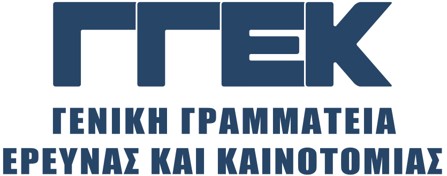 Εισαγωγή στο έργο της αποτίμησης
ΤΕΛΟΣ ΠΑΡΟΥΣΙΑΣΗΣ
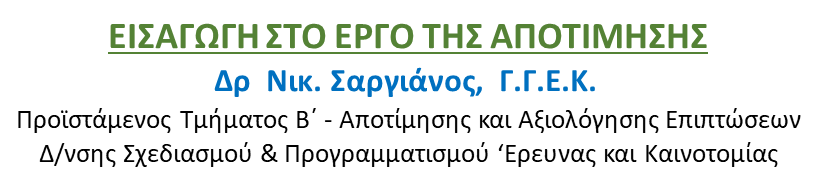 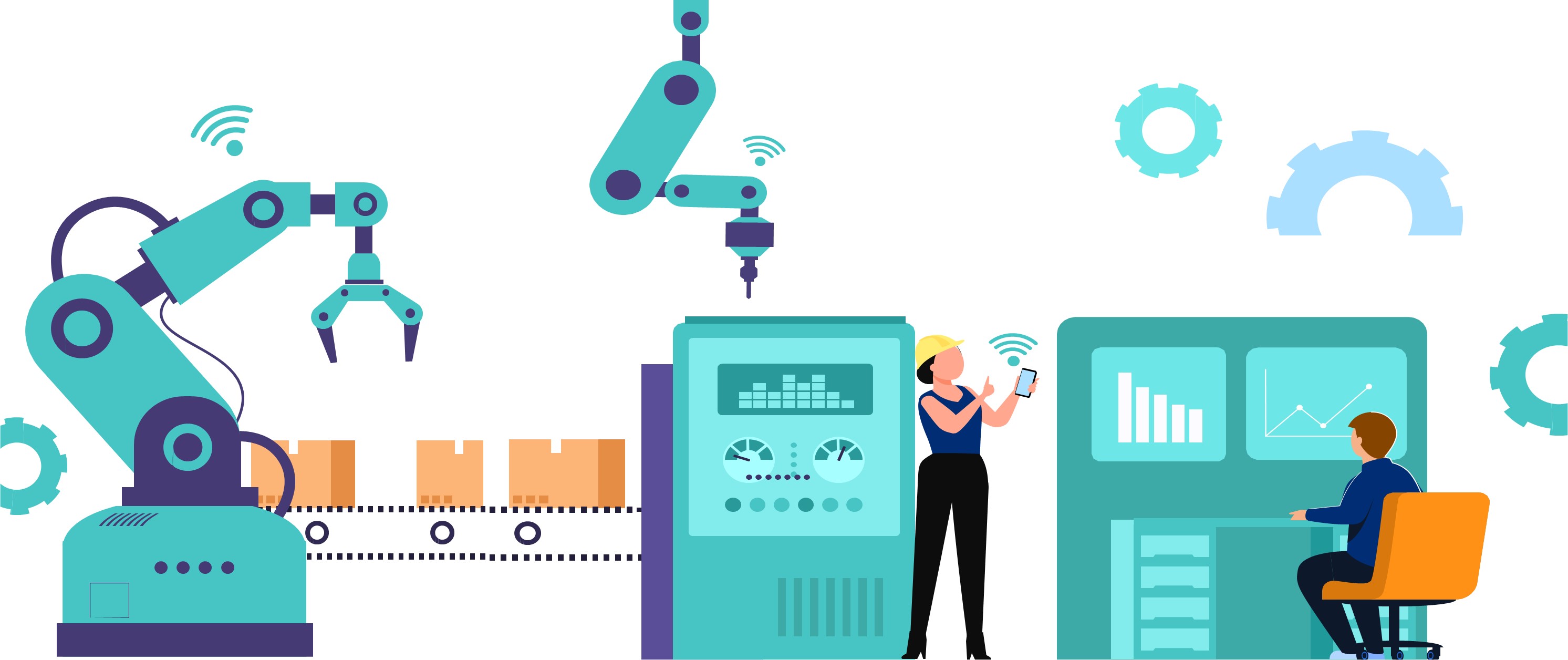 Ε υ χ α ρ ι σ τ ώ  για την προσοχή σας!
Aποτίμηση Δράσεων Έρευνας και Καινοτομίας της ΓΓΕΚ 2007-2013